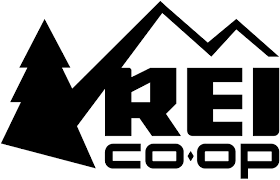 DW Design
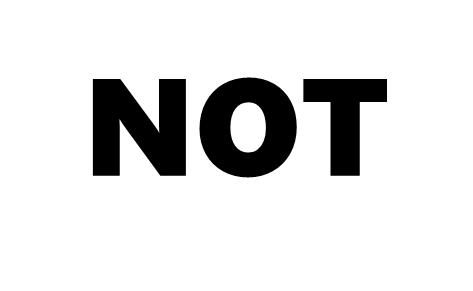 Advanced topics
Critical Thinking
Graded:
MP5 (team)
MP6 (Pressly regraded)
Auction results on Teams
11/4 Sarah Dowd (1 out of 5)
11/6 Lauren Kish (1 out of 4)
11/13 Martha Reavis (1 out of 4)
11/18 Christine Wang (1 out of 1)
11/25 Ethan Johnson  & Max Borenstein (2 out of 5)
either 12/2 or 12/4 (TBD)  - bidMegan Peck & Bridget Ford (2 out of 2)
either 12/2 or 12/4 (TBD) - random selectionAnnan Zulfiqar & Lauren Deaver
Common mistakes (MP5)
Identifying – non identifying.red flag: many PKs, especially red PKs.rule: default to non-identifying. only use ‘identifying’ when the chosen PK is not sufficient
Cardinality symbols
Business logic
Words on relationships
[Speaker Notes: Employee table  with teamId 
Order with employee ID and Vendor ID]
Orange words
Difference “slice and dice” vs. “drill up/down”
What is a dimension in DW?
What is easy in a Pivot and hard in SQL?
4
You Do The Talking
Name
College, major…
Feeling learning a skill?
Amount of work in this course?
Things that I like about the class
Things that can be improved
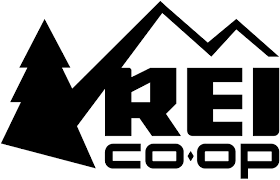 DW granularity
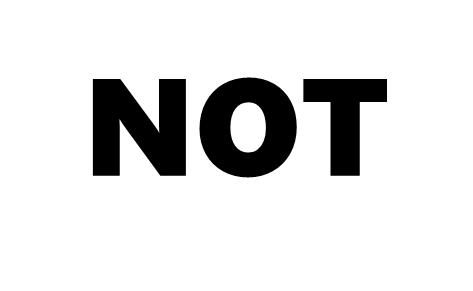 Minimize space, maximize speed (but at a cost)
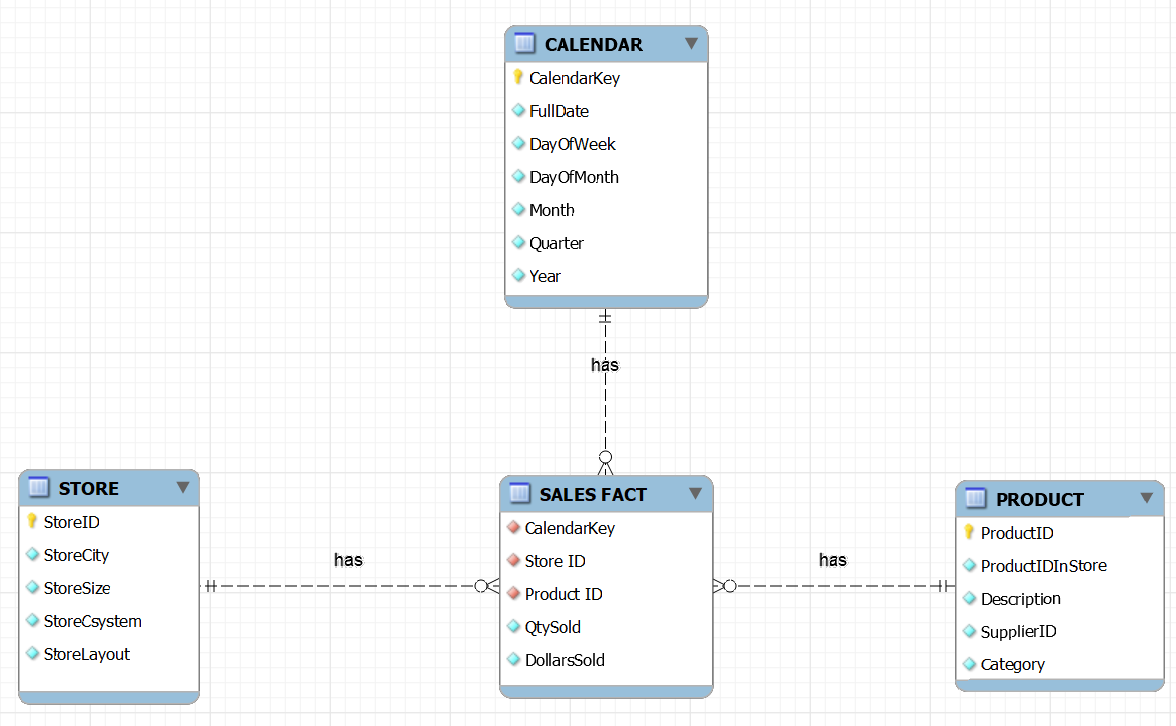 Star Schema DW design for REI_not
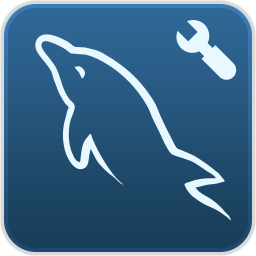 Not a perfect translation of the operational ERD: some fields/data might be ignored (e.g. inventory) or simplified (e.g. vendor).
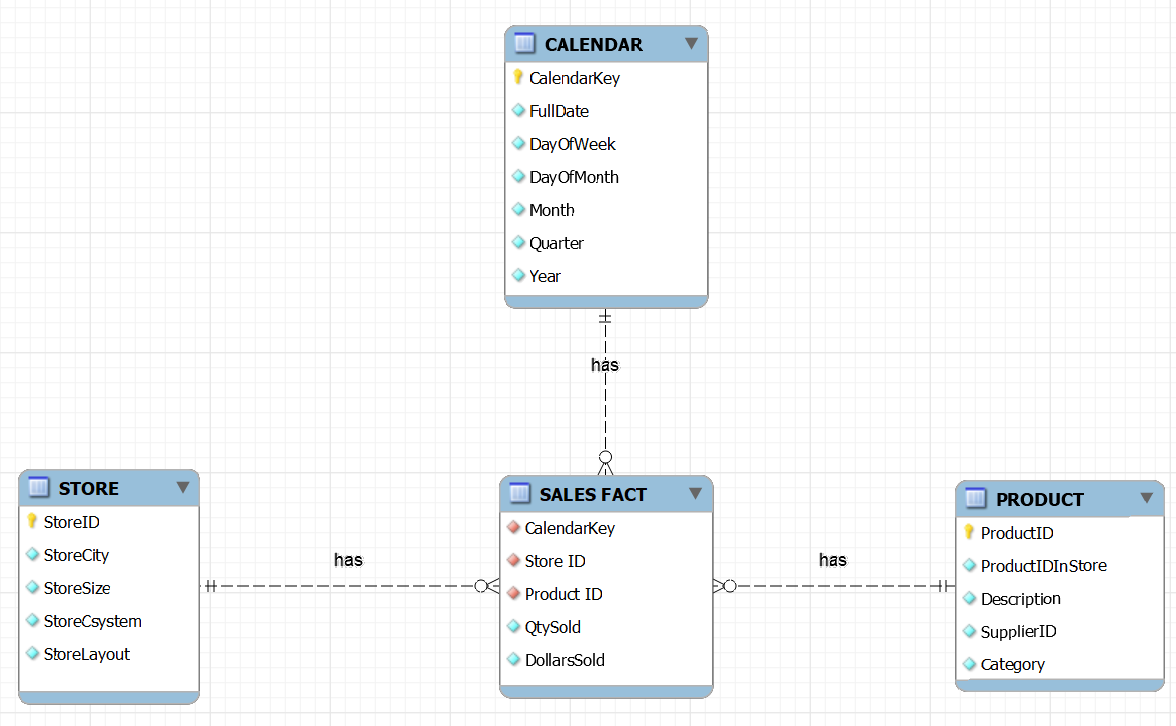 Do all fields in an operational DB get transferred to a DW?
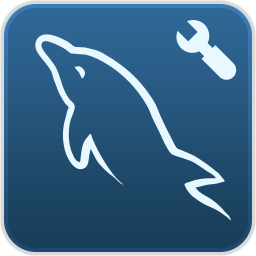 Not a perfect translation of the operational ERD: some fields/data might be ignored (e.g. inventory) or simplified (e.g. vendor).
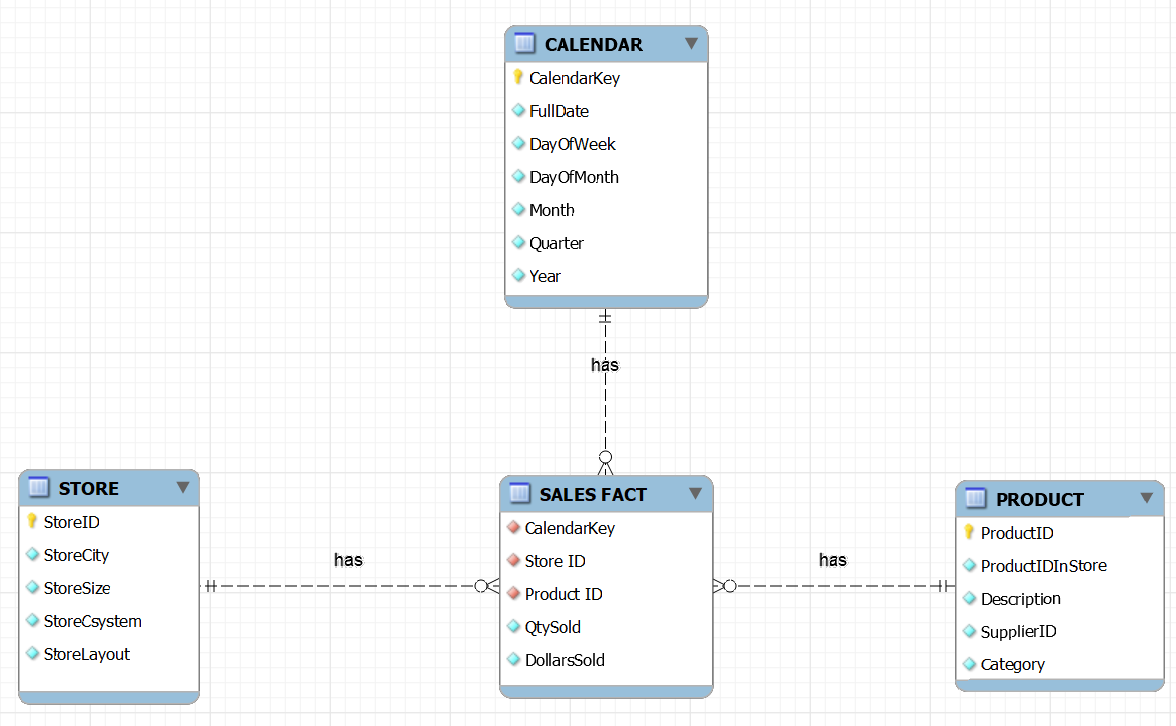 One table is way bigger than the others… which one?
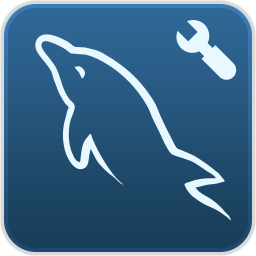 Not a perfect translation of the operational ERD: some fields/data might be ignored (e.g. inventory) or simplified (e.g. vendor).
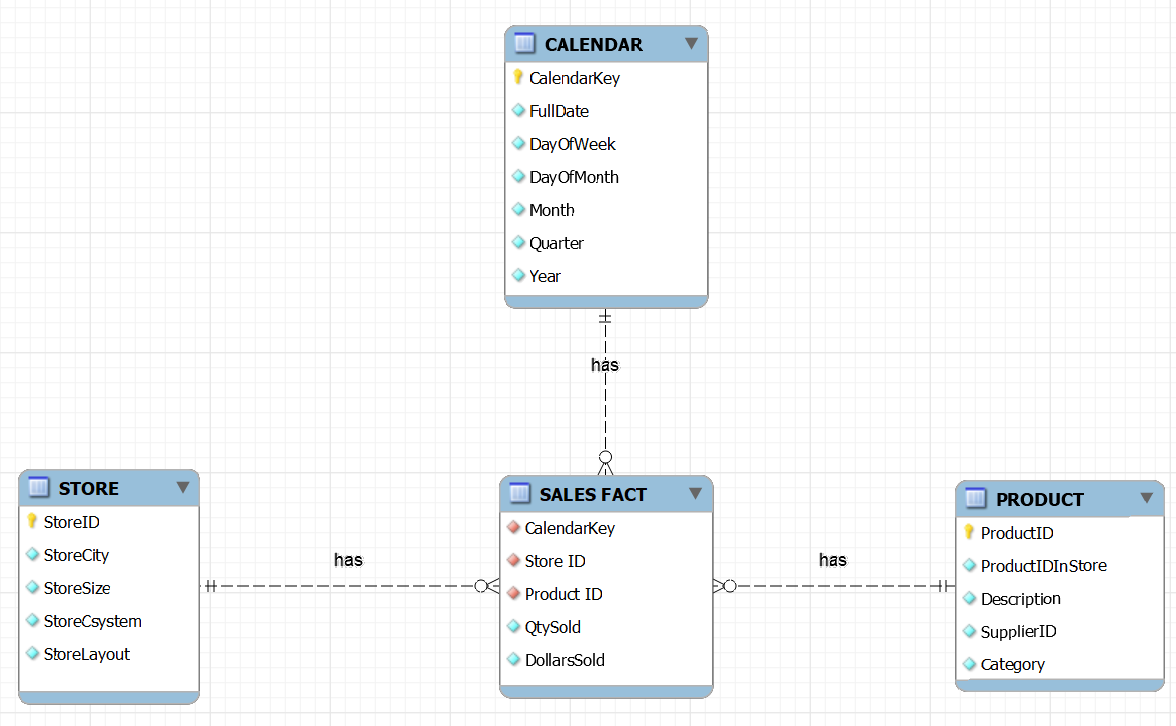 Which tables are fairly stable, and which grows continuously?
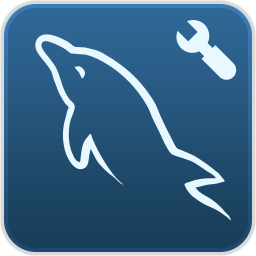 Not a perfect translation of the operational ERD: some fields/data might be ignored (e.g. inventory) or simplified (e.g. vendor).
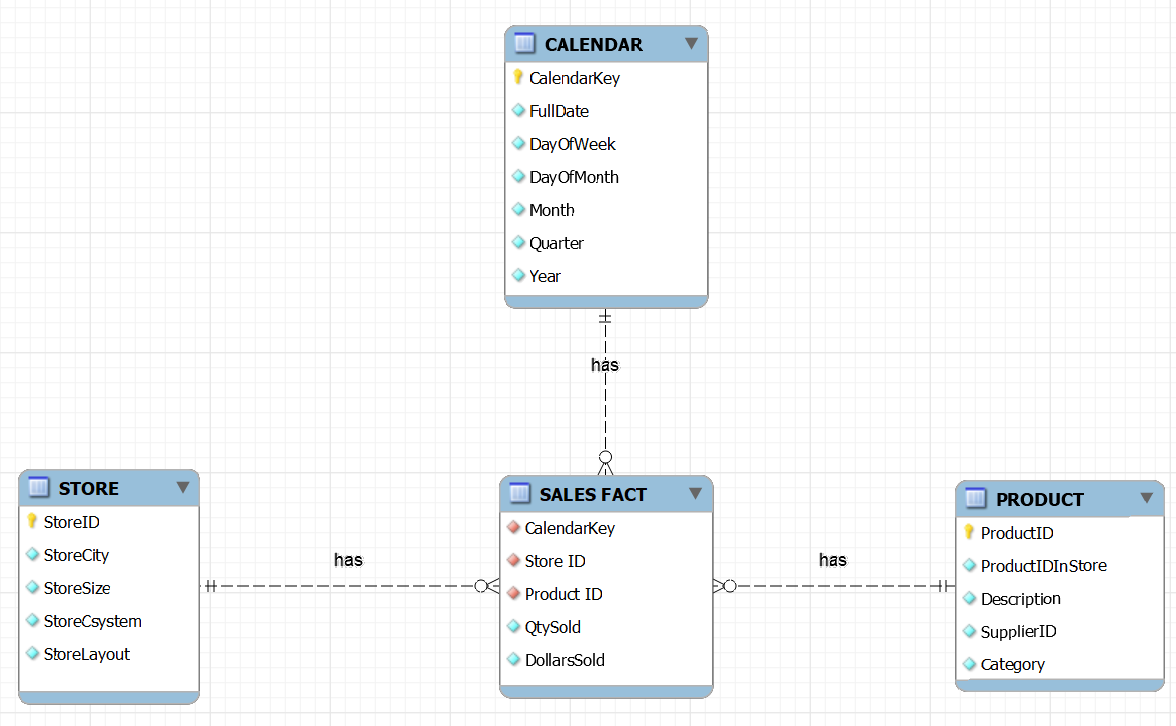 Star Schema DW design for REI_not
Can you fit it in EXCEL?
365
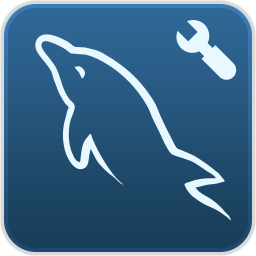 6
Records?
Space in GB?
3
[Speaker Notes: ~6400 records]
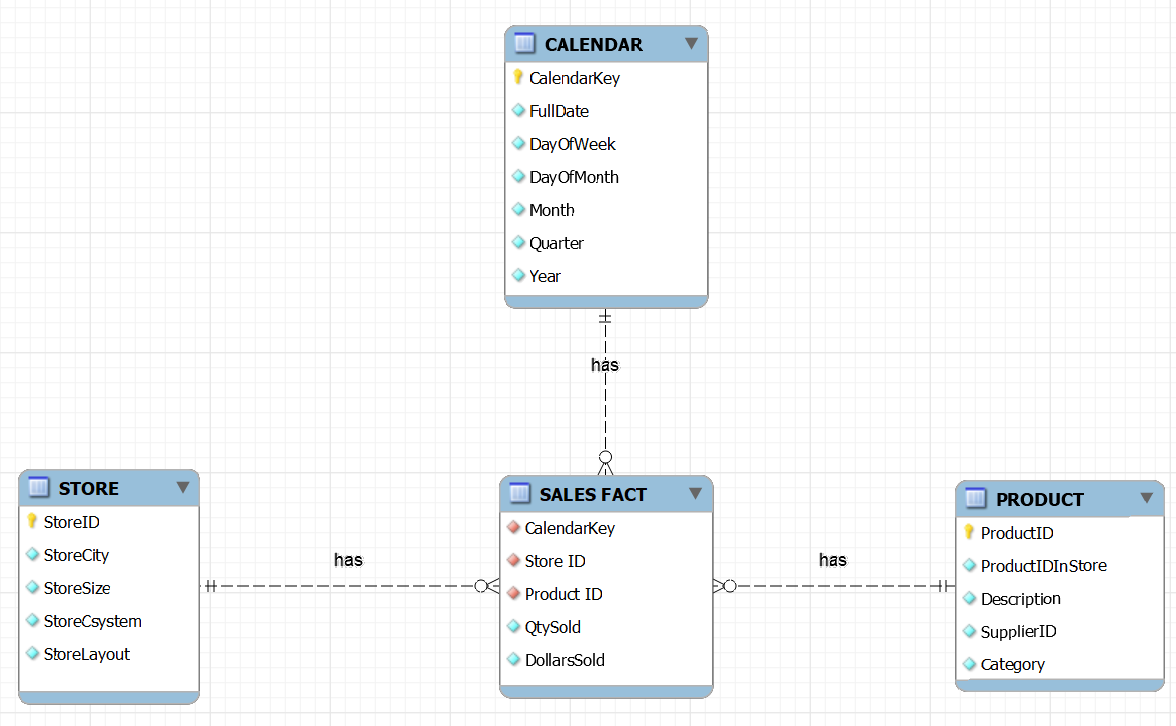 Star Schema DW design for REI_not
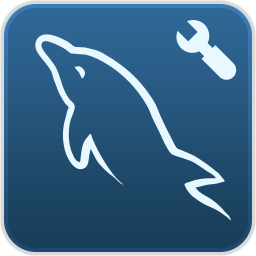 10 years
Can you fit it in EXCEL?
5,000
Records?
250
[Speaker Notes: 12.5 M records]
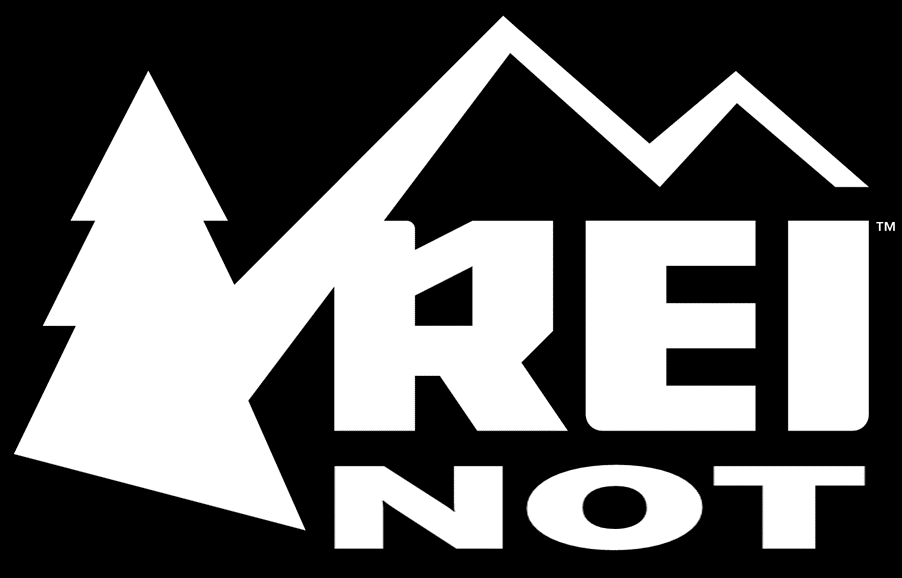 Granularity: A neat trick
At the REI_not headquarters…
The fact table is becoming too big! We will need to buy a bigger computer for our DW.  The budget is $120K. That’s a lot of money I would prefer to spend elsewhere!
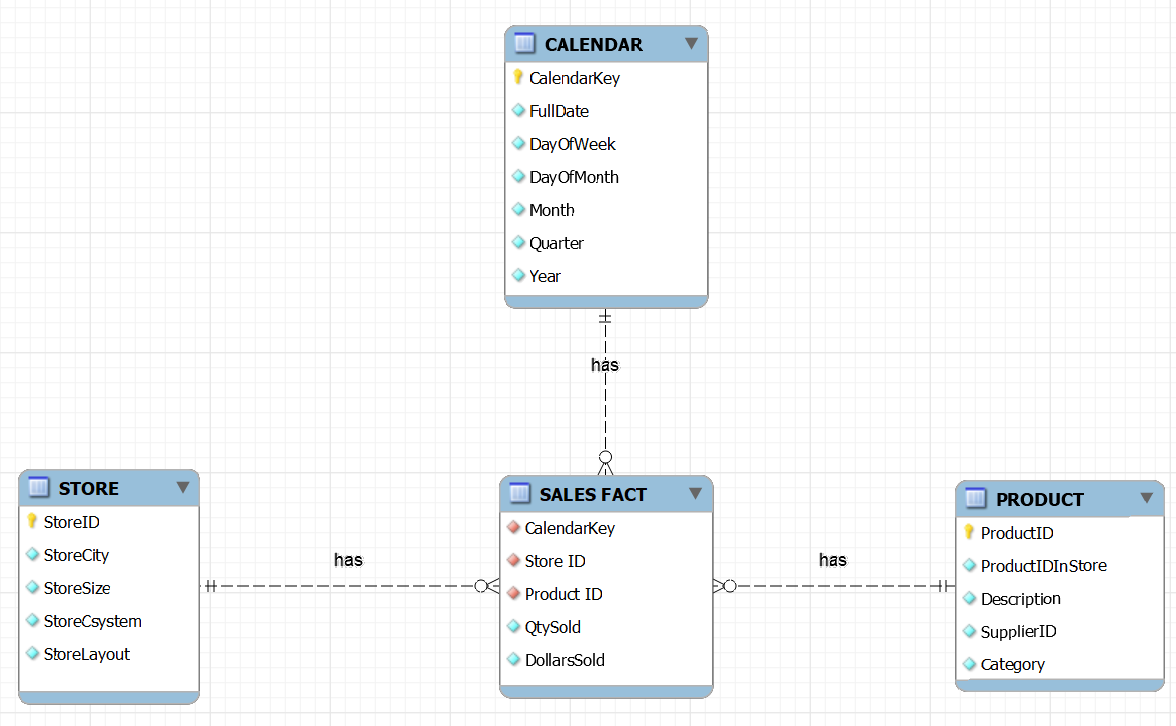 10 years
I have an idea.  Why don’t we ask the stores to report weekly sales rather than daily sales…
Huh? How would it work?
Every Monday each store would report the ‘qty sold’ and ‘dollars sold’ for each product for the previous week.
Interesting…  I can see the potential, BUT also the pitfalls…
5,000
250
Let me think it through, Boss…
13
Aggregated fact tables have common granularity tradeoffs
Granularity is the scope of the data (by day, by week, by county, by state….)
Granularity tradeoffs:
Space and speed (tricky!)
Costs to gather and store
Analysis and reporting

Fact tables about the same facts with different levels of granularity may coexist in the same DW
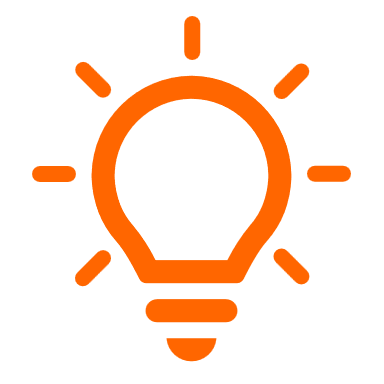 14
Designing a DW
What is New in Information Technology
16
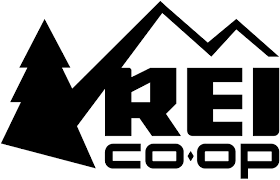 DW Snowflake Design
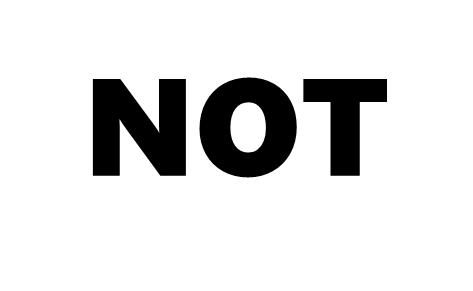 An alternative DW design technique
Snowflake Schema
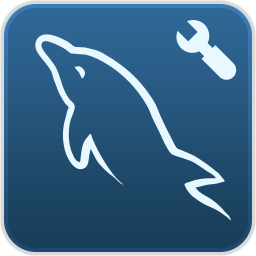 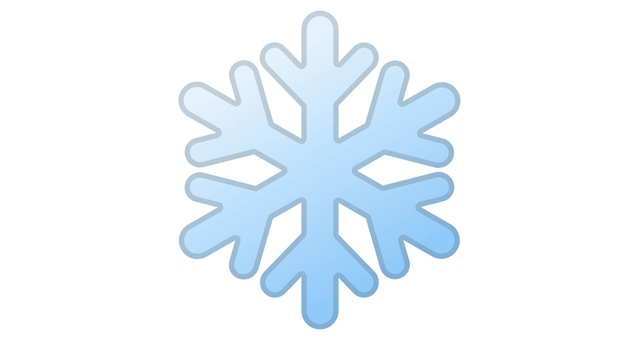 The Snowflake schema design partly normalizes a star schema design
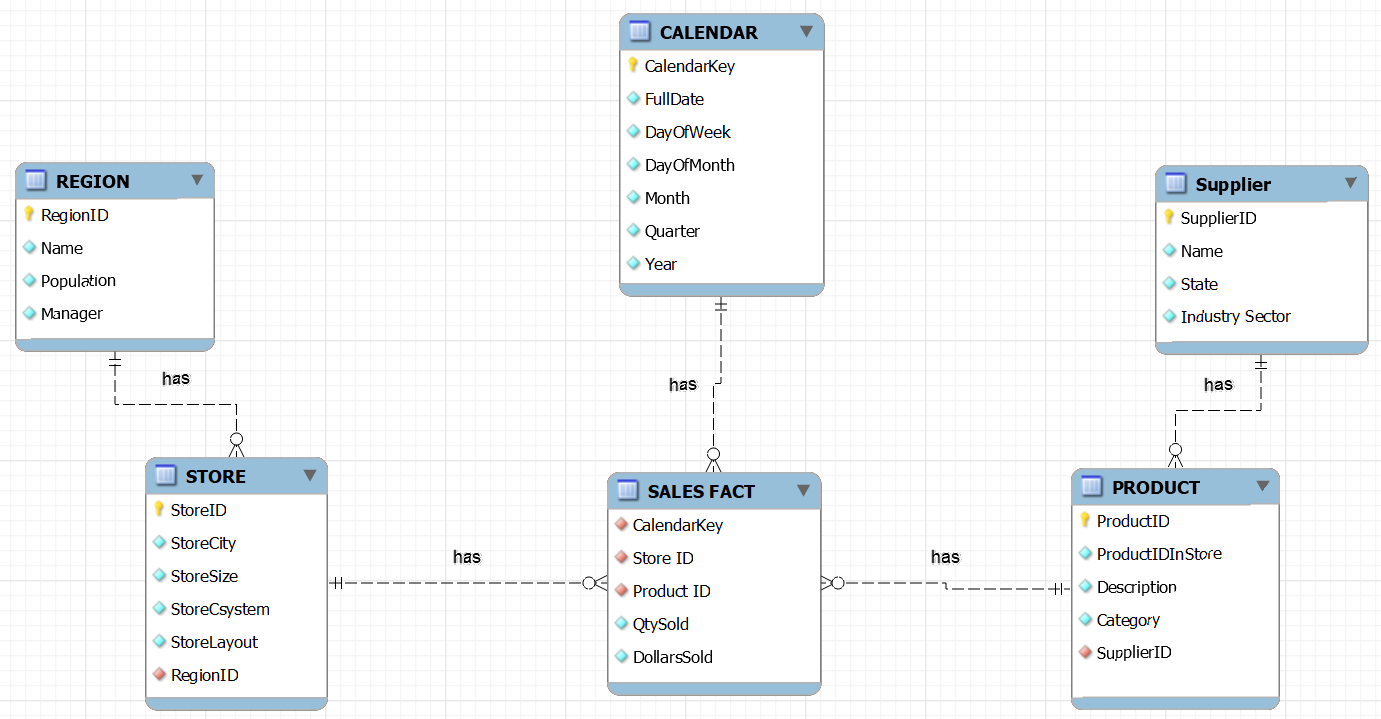 Snowflake schemas
More complexdesigns
Partly normalized
Typically smaller footprint but slower  (more joins)
Not as common inpractice (Juckic)
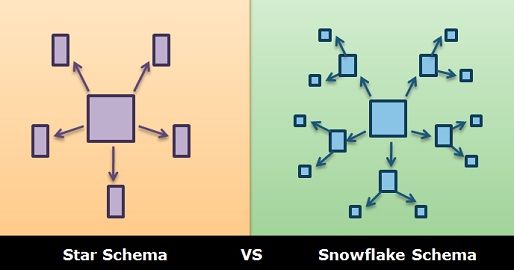 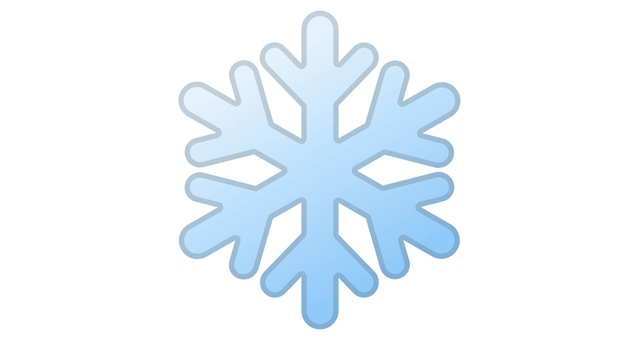 Source: https://techdifferences.com/difference-between-star-and-snowflake-schema.html
Summary: DW Design principles
Not all fields in the operational DB need to be transferred to the DW: only the useful ones
Dimension tables are way smaller (shorter) than the facts table
Dimension tables can be denormalized
Dimension tables are fairly stable, fact tables grow continuously
Typically, DW are updated by appending new data (few/no updates and deletes: mostly inserts)
To recap:
DW design aggregates and denormalize data to facilitate data analysis
fewer joins = speedfewer data = speed
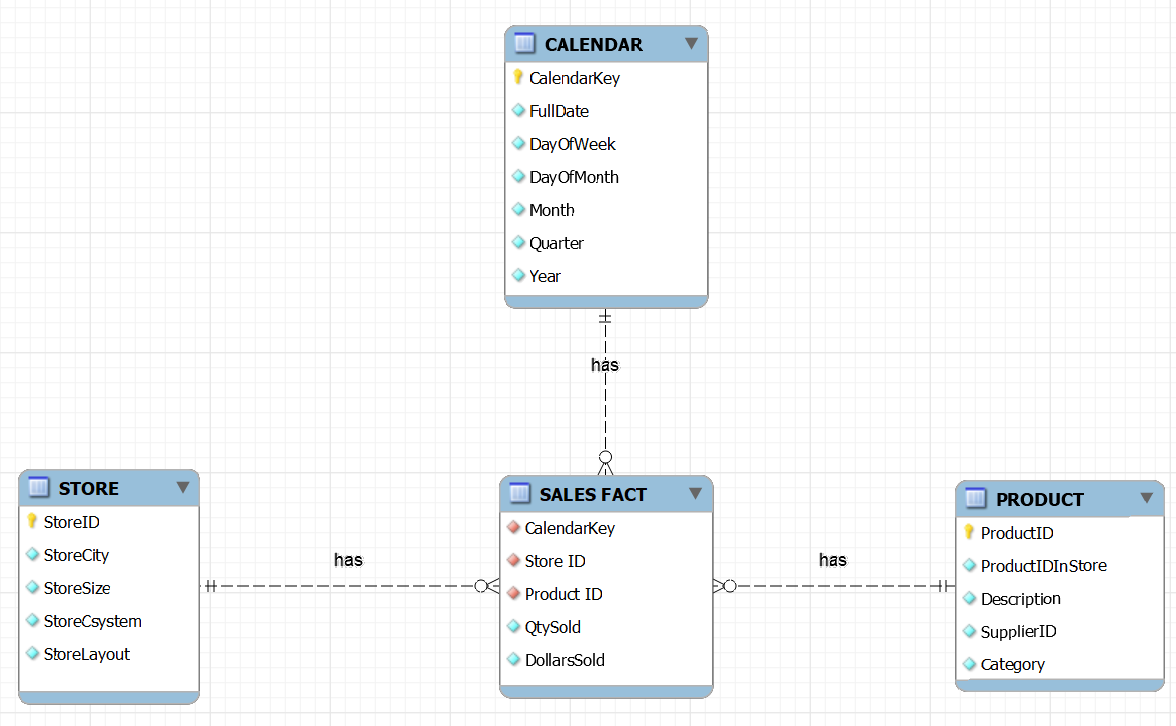